Антимикробная медная фольга 
с липким слоем CuPRO
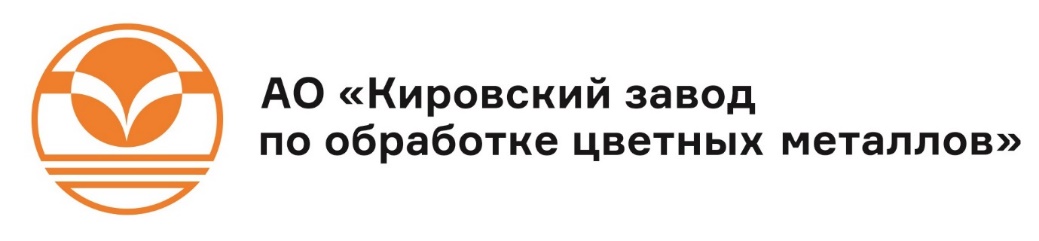 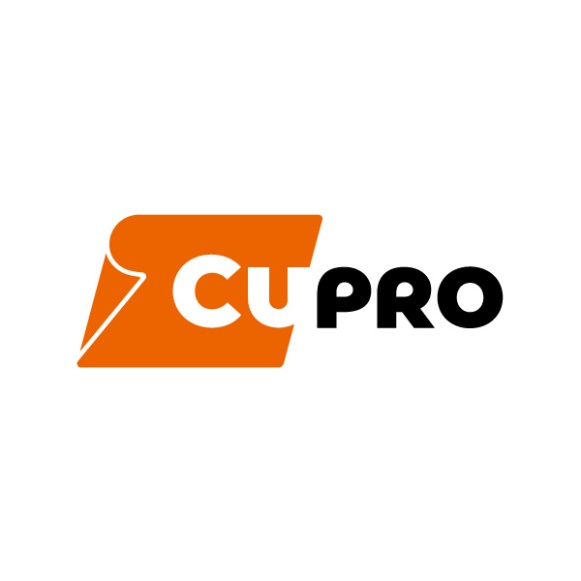 ПРОБЛЕМА 

ЭПИДЕМИОЛОГИЧЕСКАЯ ОБСТАНОВКА В МИРЕ
ВНУТРИБОЛЬНИЧНЫЕ ИНФЕКЦИИ
2
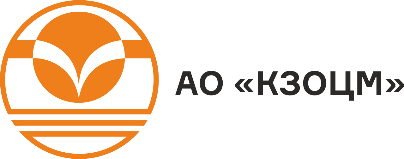 Эпидемиологическая обстановка в мире
25% 
всех смертей происходит по причине инфекционных заболеваний
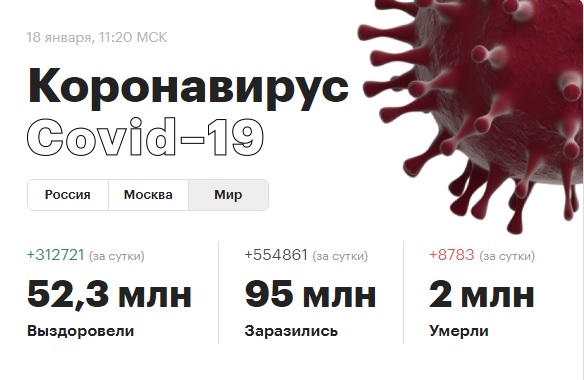 2021
80% 
инфекционных заболеваний передаются прикосновением
7 дней 
Covid-19 живет 
на стали или пластике
Источники статистики: JHU, федеральный и региональные оперштабы по борьбе с вирусом, ВОЗ
Исследования: https://doi.org/10.1016/S2666-5247(20)30003-3
3
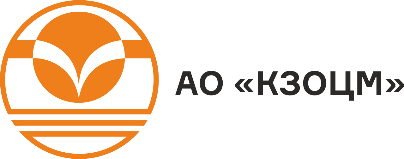 Внутрибольничные инфекции
Патогенные организмы
размножаются и мутируют, 
вырабатывая иммунитет 
к дезинфекции и антибиотикам
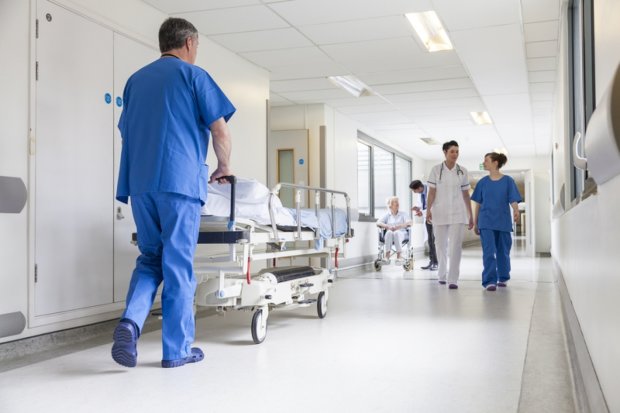 10 из 100
пациентов заражаются в стационаре внутрибольничными инфекциями в странах со средним и низким уровнем дохода
Качество дезинфекции
Эффективность дезинфекции зависит от очень многих факторов
Источники статистики: ВОЗ
http://apps.who.int/iris/bitstream/handle/10665/80135/9789241501507_eng.pdf?sequence=1
4
Несмотря на то, что медицинская мебель спроектирована чтобы ее поверхности было легко чистить, действительно ли они чистые?
Макросъемка царапины стальной поверхности
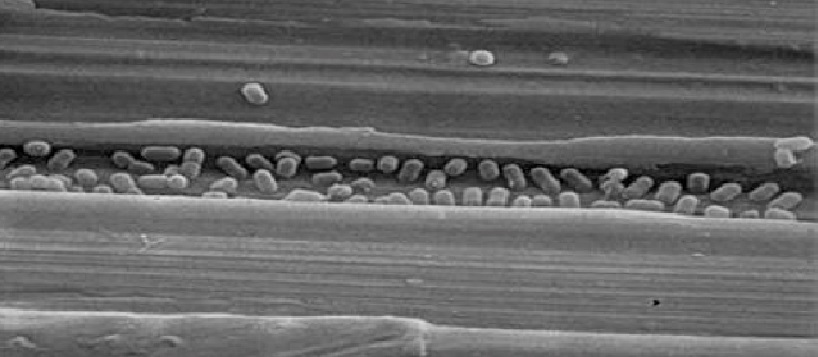 Живые бактерии в царапине только что продезинфицированной стальной поверхности
Нужны новые дополнительные методы контроля распространения больничных инфекций
5
Что делать, если проводить дезинфекцию так часто и качественно, как в больничной палате, невозможно?
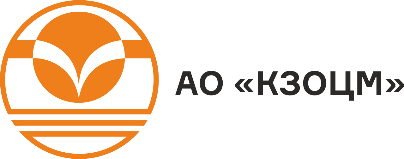 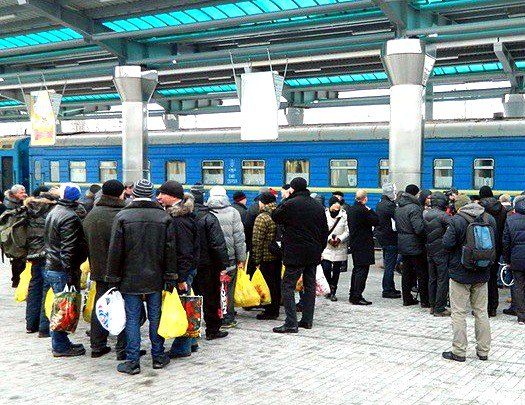 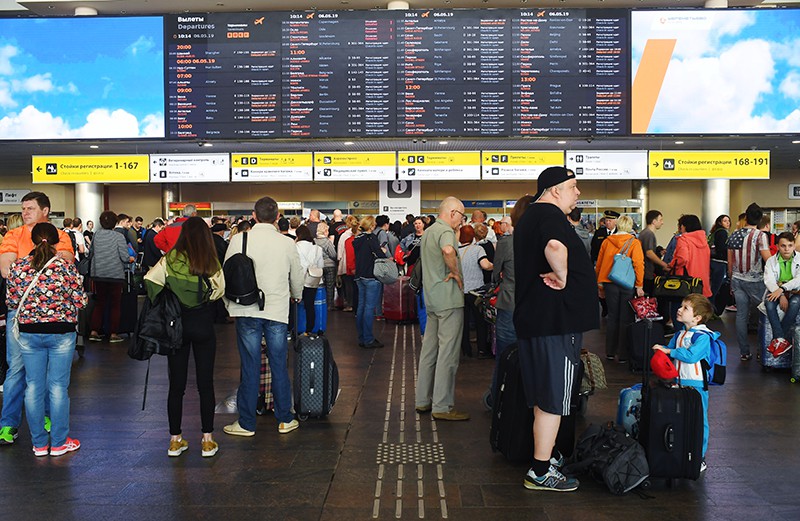 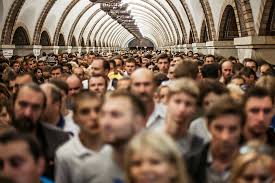 40 000 человек
пассажиропоток Казанского вокзала в сутки
137 000 человек
пассажиропоток в аэропорту «Шереметьево» в сутки
9 400 000 человек пассажиропоток в московском метро в сутки
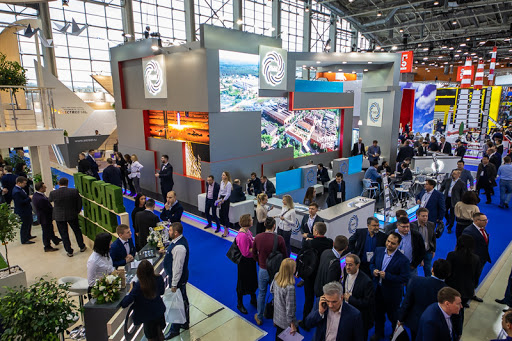 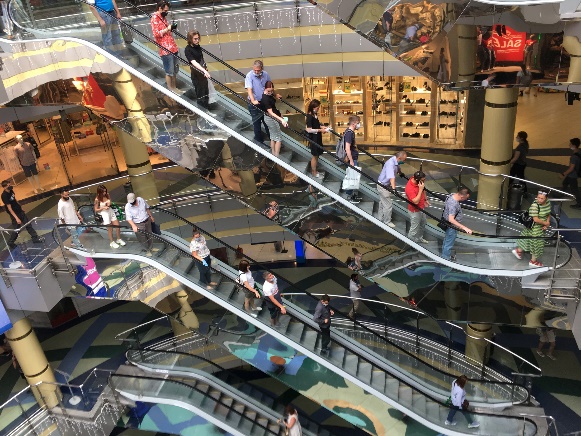 20 000 человек
посещаемость международной выставки в Москве в день
35 000 человек
посещаемость одного 
ТРЦ в Москве в выходной
6
[Speaker Notes: https://mosmetro.ru/press/digits/ 
https://ru.wikipedia.org/wiki/%D0%A8%D0%B5%D1%80%D0%B5%D0%BC%D0%B5%D1%82%D1%8C%D0%B5%D0%B2%D0%BE
https://www.retail.ru/articles/reyting-samykh-poseshchaemykh-trts/
https://www.tutu.ru/poezda/content/busiest_stations_russia/]
АНТИМИКРОБНЫЕ СВОЙСТВА МЕДИ
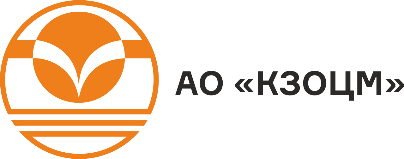 Антимикробные свойства меди
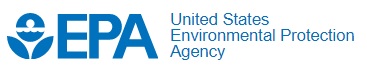 Федеральное агентство по охране окружающей среды США
2008 г.
EPA присвоило 500 медным сплавам статус бактерицидных веществ
2021 г.
EPA подтвердило, что сплавы с содержанием меди выше 95% эффективны против SARS-CoV-2
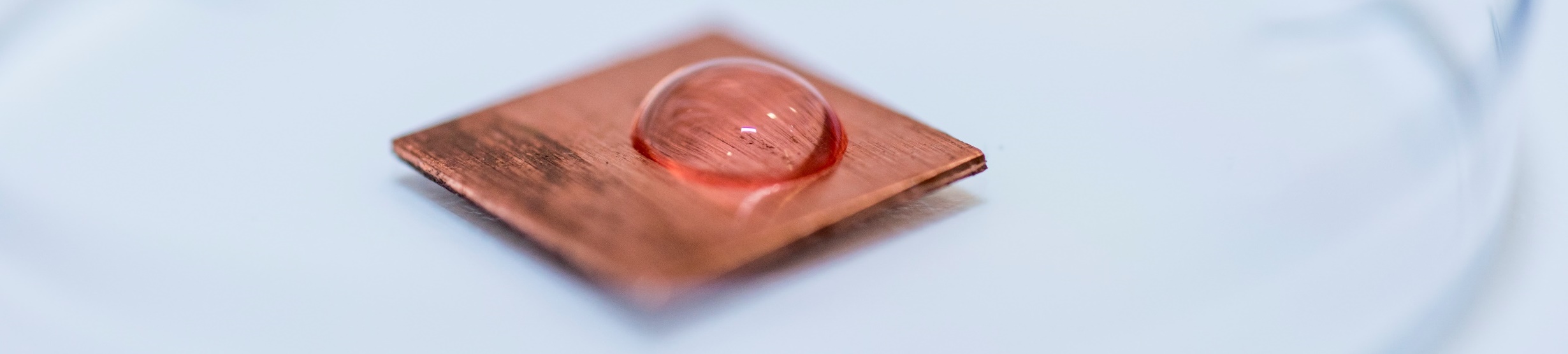 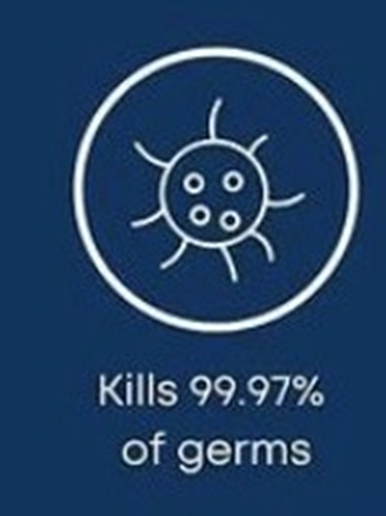 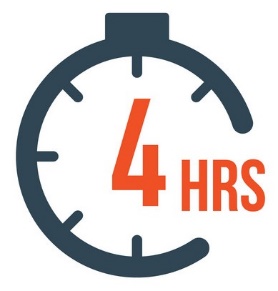 Cu
99,9%
бактерий
погибают в течение 4-х часов 
после их попадания на поверхность из антимикробной меди
Источники:https://www.antimicrobialcopper.org/
https://www.epa.gov/newsreleases/epa-registers-copper-surfaces-residual-use-against-coronavirus
8
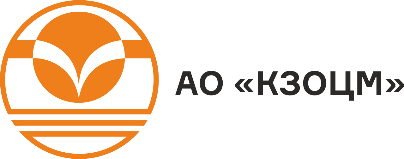 Медь убивает инфекции 24/7
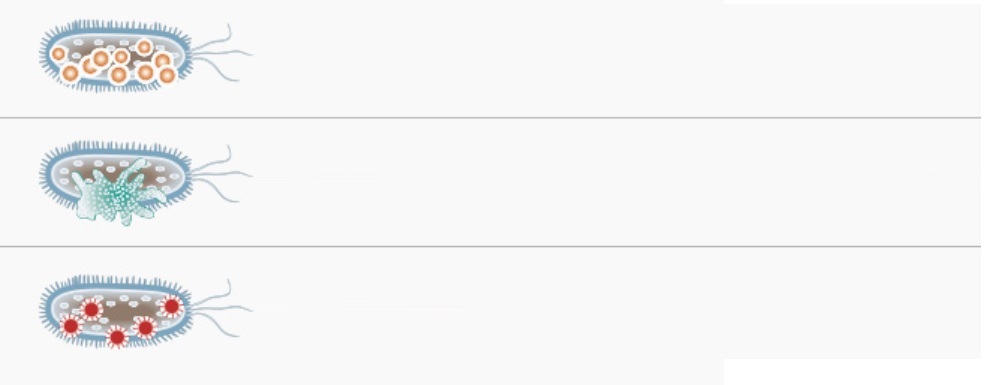 на поверхности ионы меди распознаются клетками как питание
ионы меди разрушают целостность мембраны
нарушается клеточное дыхание, повреждается ДНК
Источники: https://www.bbc.com/russian/vert-fut-52938703
https://www.snmnews.com/news/articleView.html?idxno=420652
9
Никакой другой материал 
не сравнится с антимикробной медью
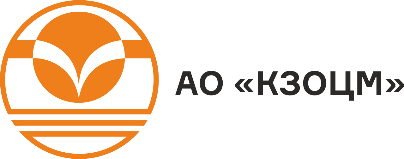 Медь              Серебро, тип А               Сталь              Серебро, тип Б
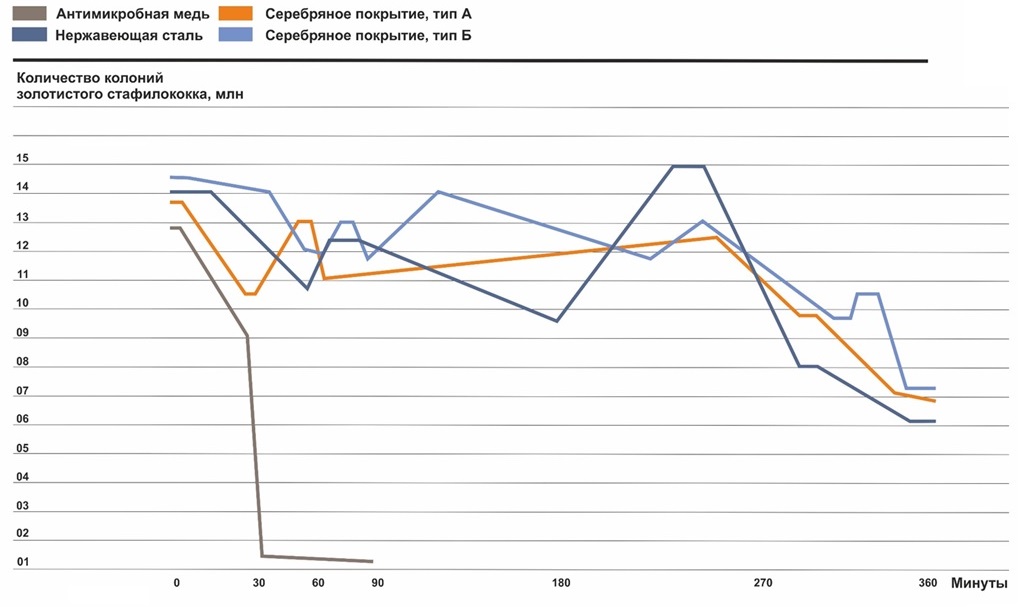 Источник: https://www.antimicrobialcopper.org/
10
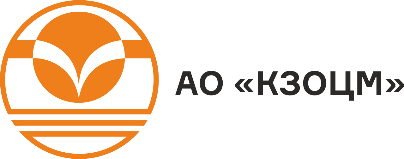 Результаты исследования поверхностей с колониями 
бактерий  Escherichia coli, частой причины пищевых отравлений
0 минут           30 минут	          60 минут         120 минут
Сталь
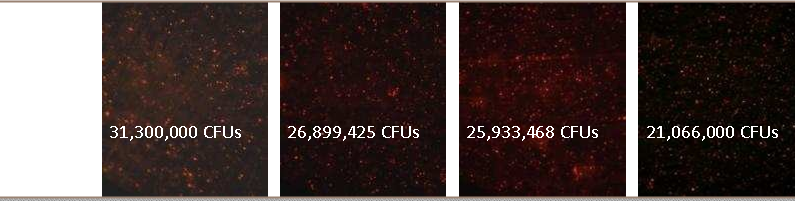 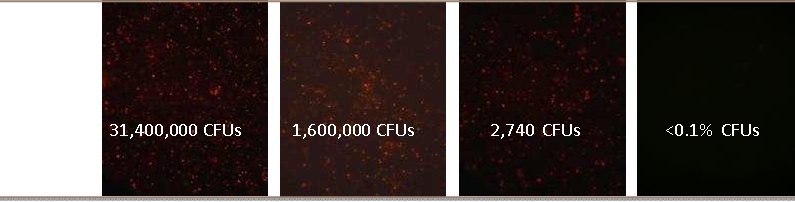 Медь
Источник: https://www.antimicrobialcopper.org/
11
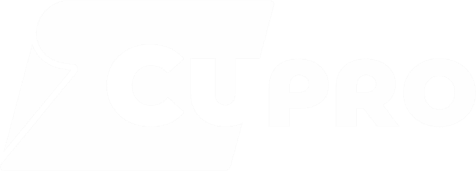 НОВЫЙ МЕТОД БОРЬБЫ С РАСПРОСТРАНЕНИЕМ БОЛЕЗНЕЙ
АНТИМИКРОБНАЯ МЕДНАЯ ФОЛЬГА С ЛИПКИМ СЛОЕМ CuPRO
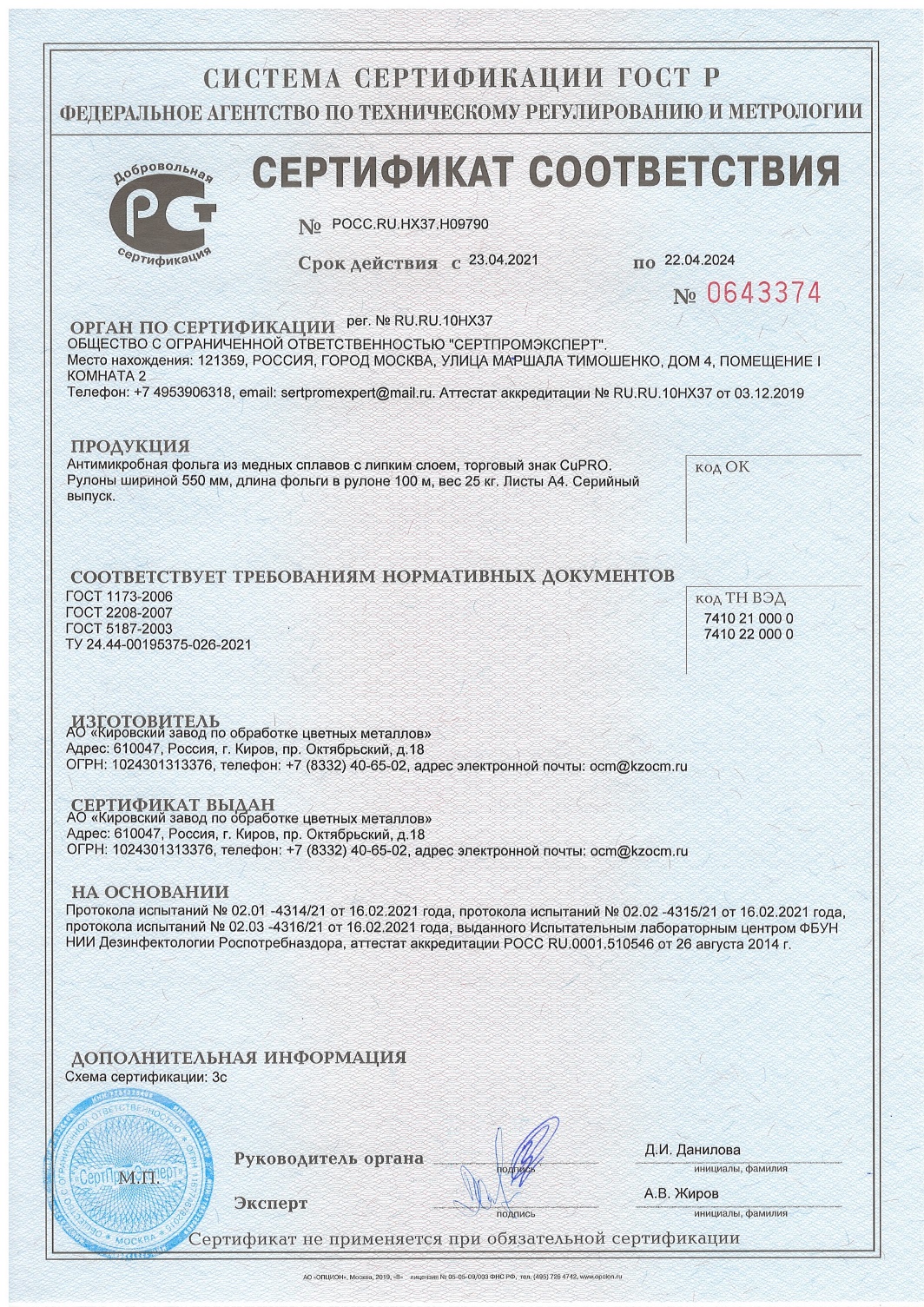 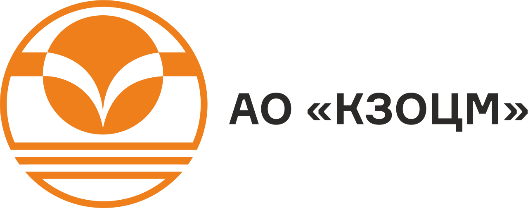 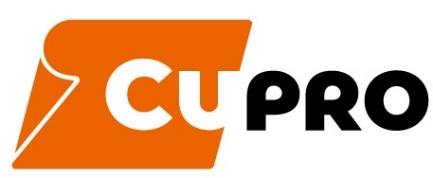 Антимикробная эффективная 24/7
Новый продукт – 
антимикробная фольга с липким слоем CuPRO 
производства Кировского завода ОЦМ
Где бы вы ни встретили этот знак, будьте уверены, 
что антимикробная медь непрерывно убивает патогенные микроорганизмы.
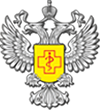 Подтверждено исследованиями
НИИ Дезинфектологии Роспотребнадзора 

СЕРТИФИЦИРОВАНО ГОСТ Р
РОСПОТРЕБНАДЗОР
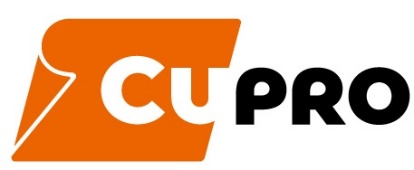 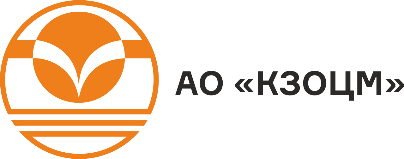 Легкость монтажа и долгий срок эксплуатации
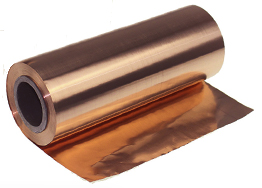 Основа:  холоднокатаная фольга
Режется ножницами/канцелярским ножом
Прочная на разрыв
Монтируется также легко, как скотч
Долгий срок службы
Рулон CuPRO
Ширина: 550 мм
Длина: 100 м
Вес: 25 кг
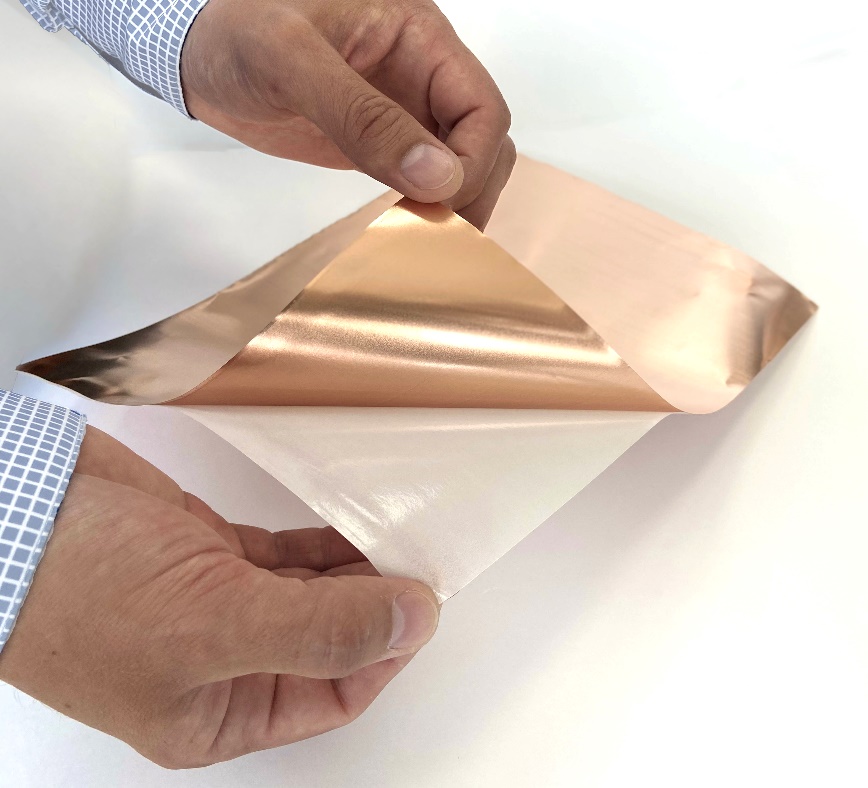 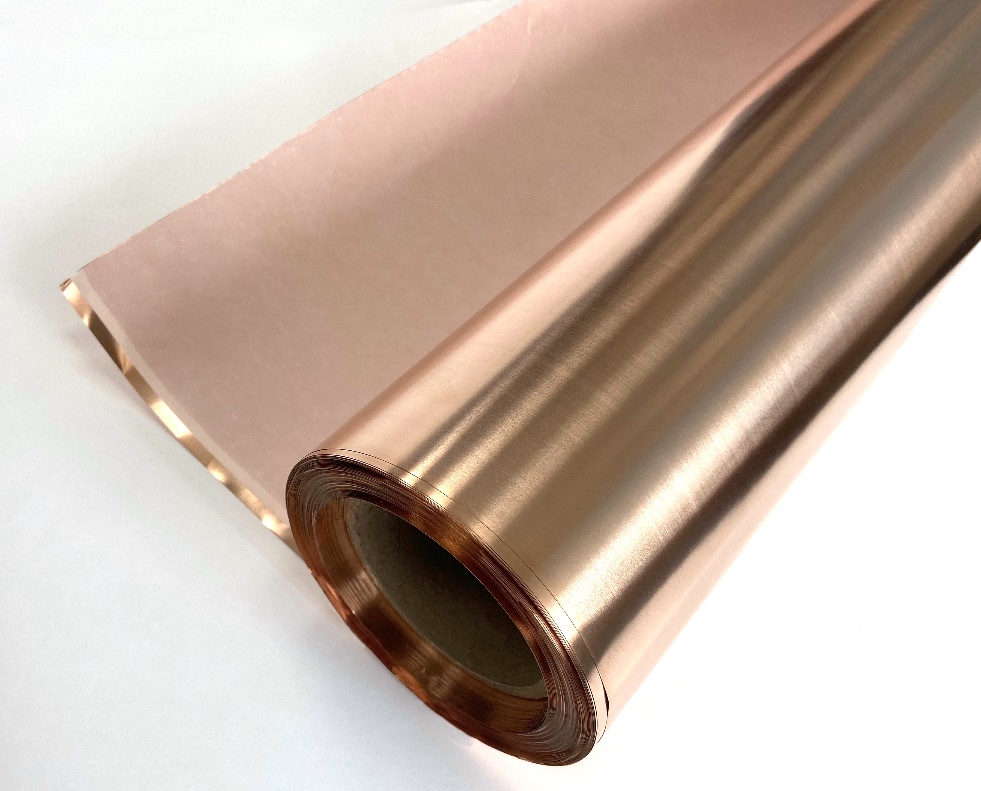 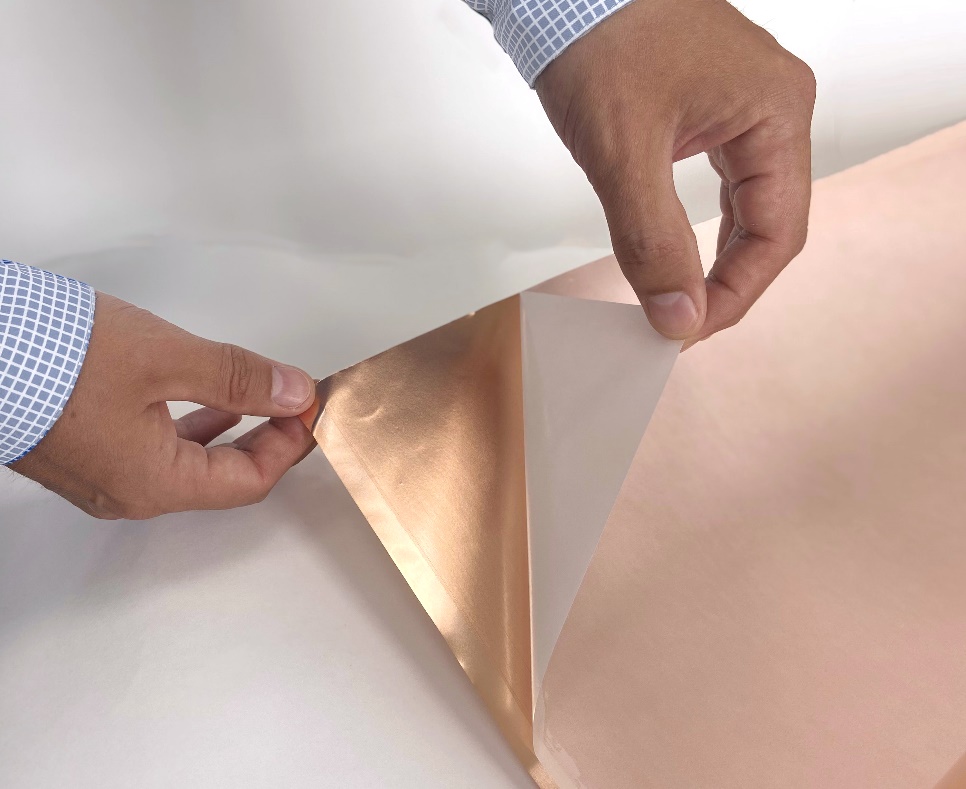 14
Подходит для оклеивания поверхностей 
в общественных местах
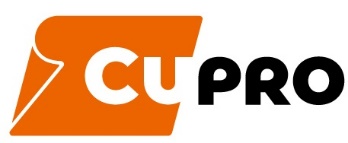 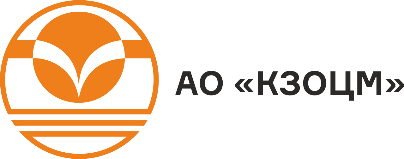 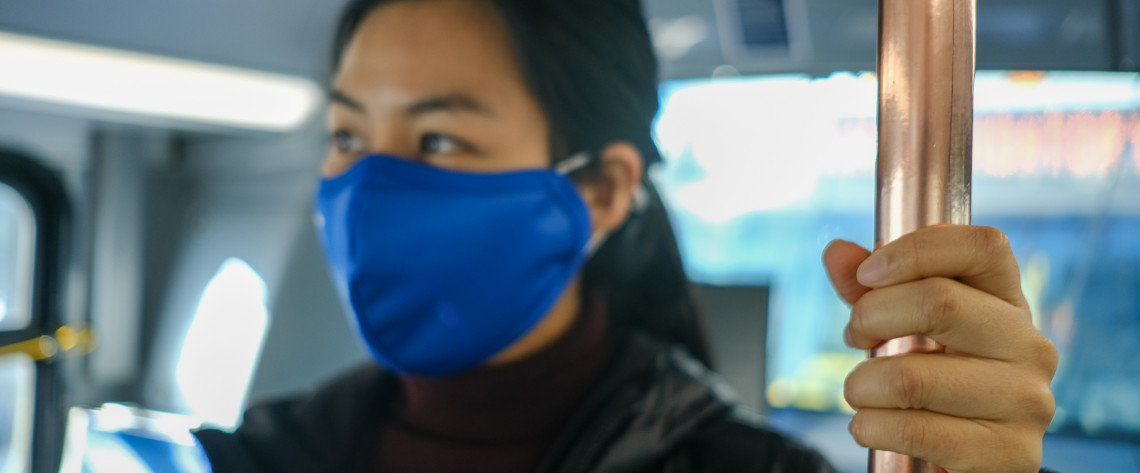 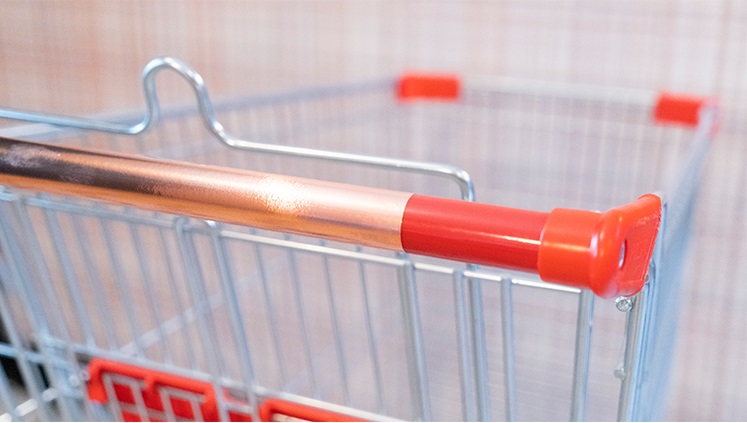 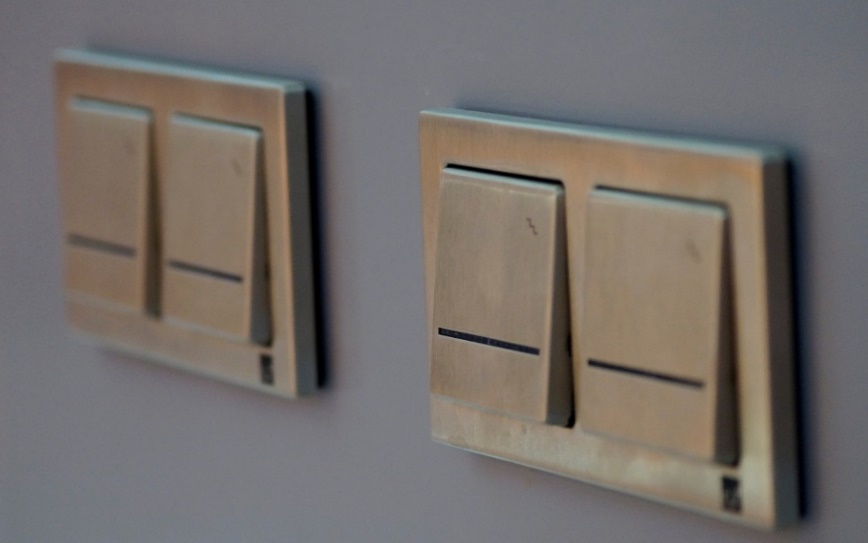 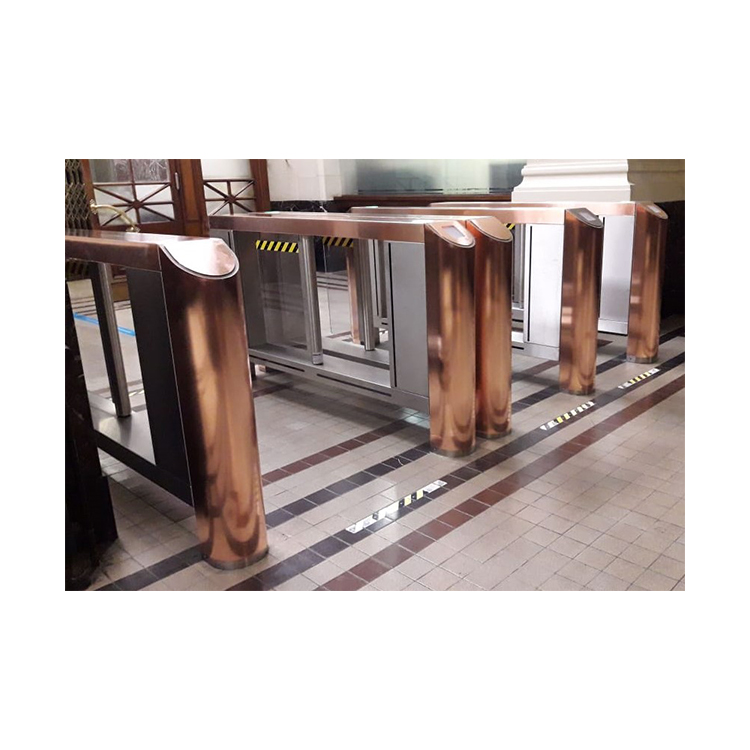 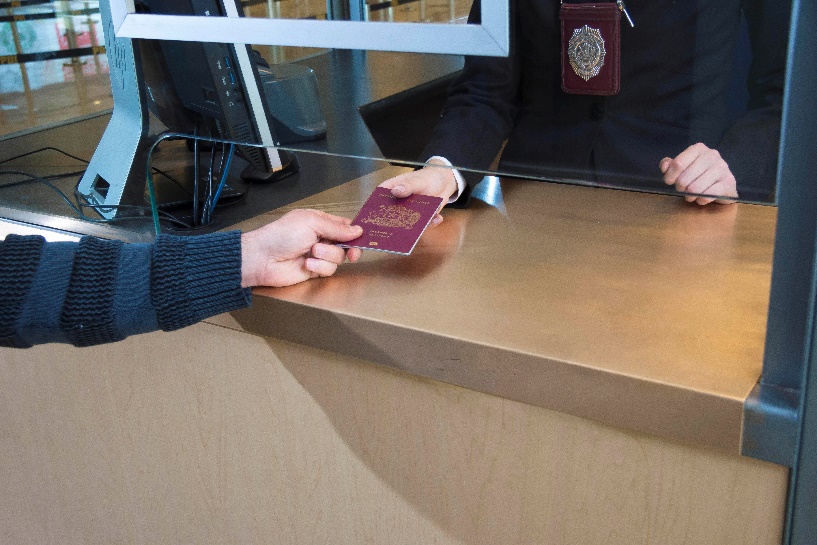 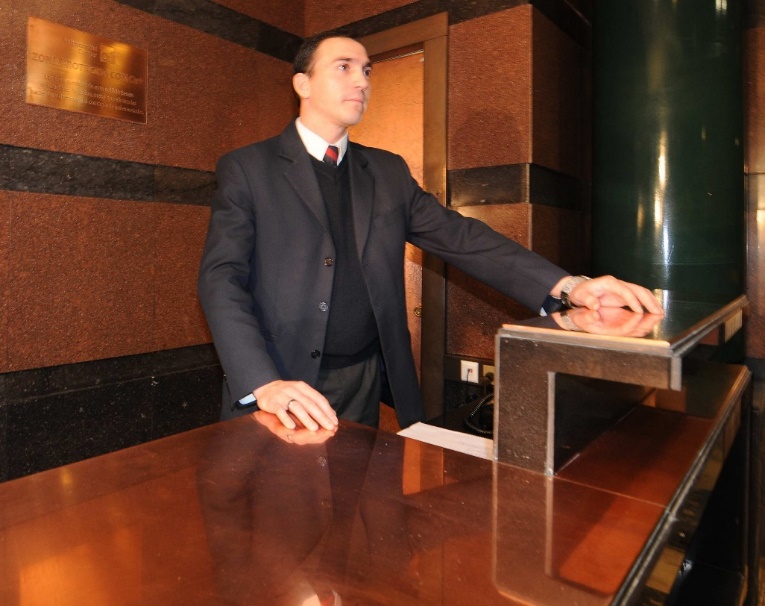 15
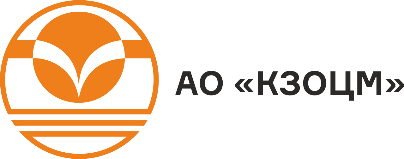 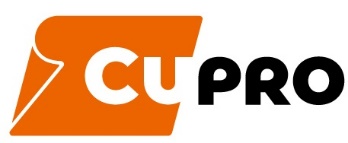 Подходит для оклеивания поверхностей
в медицинских учреждениях
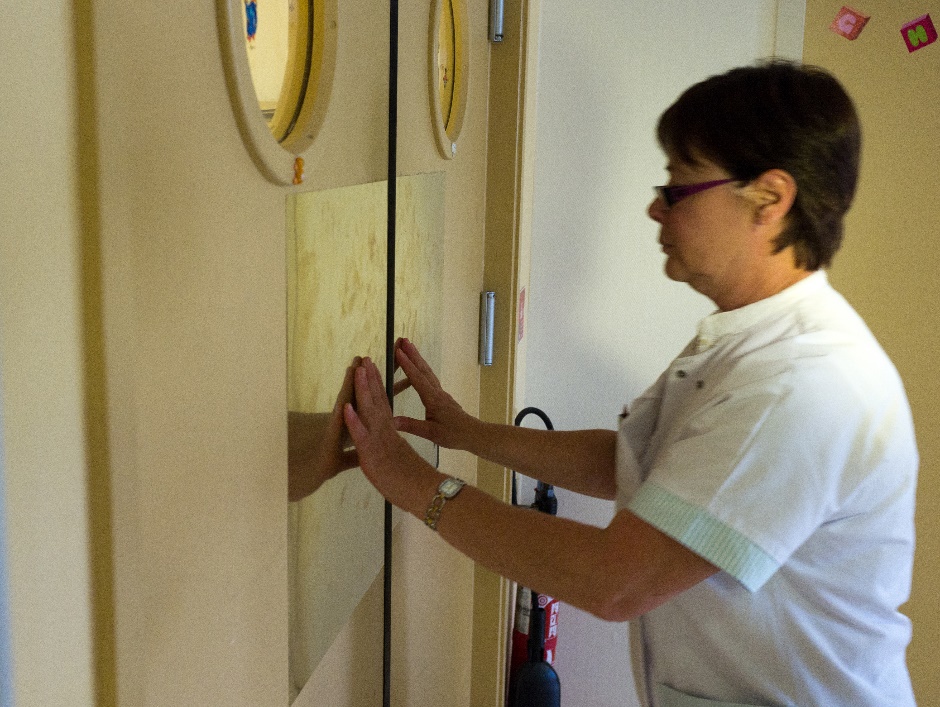 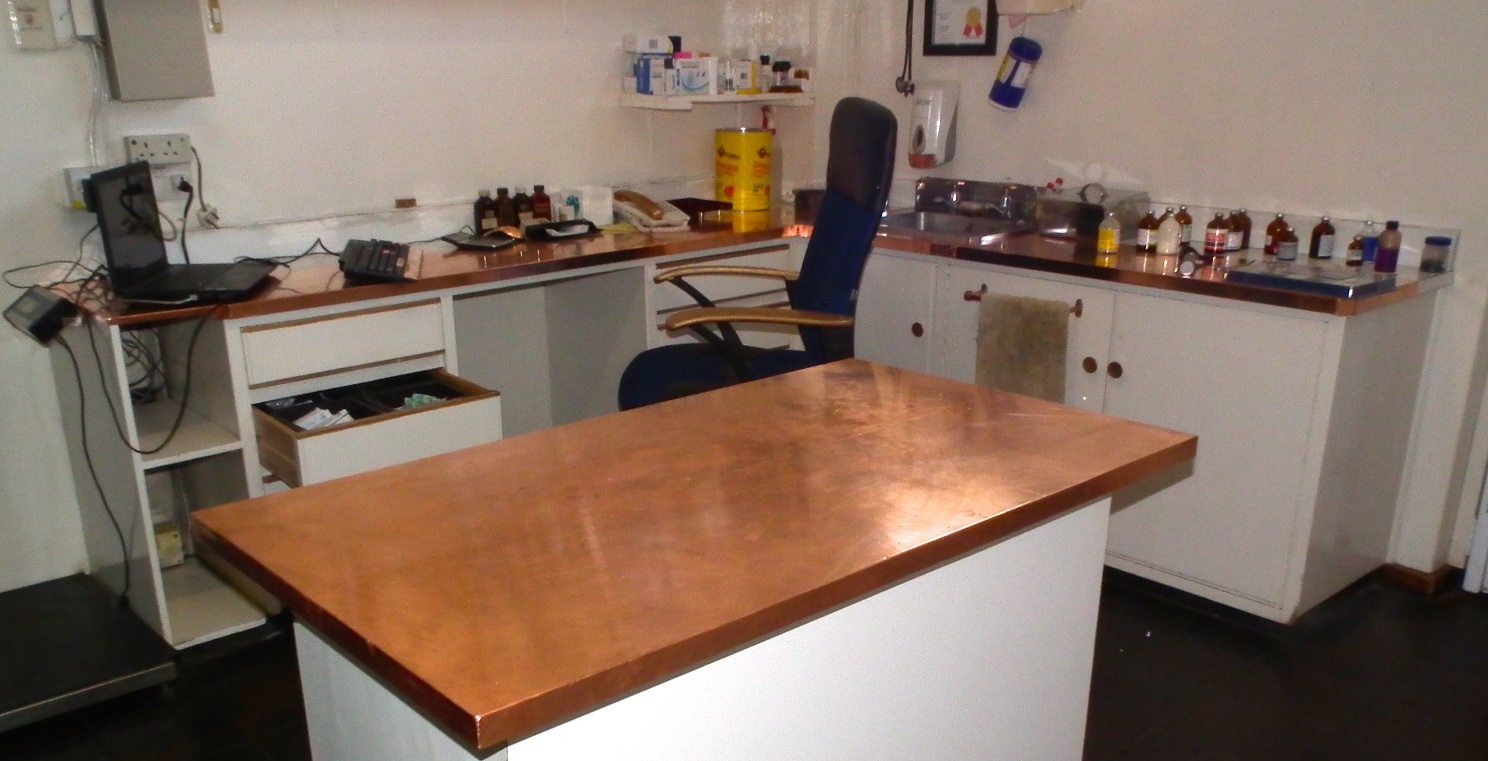 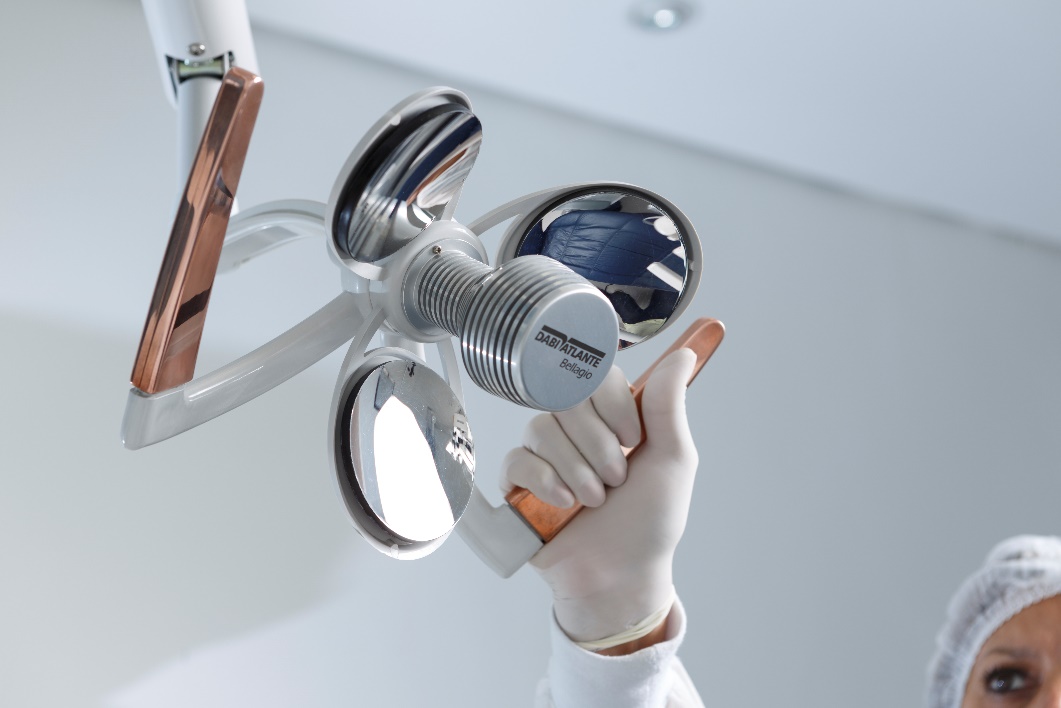 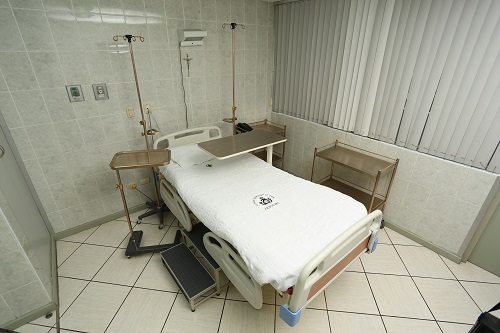 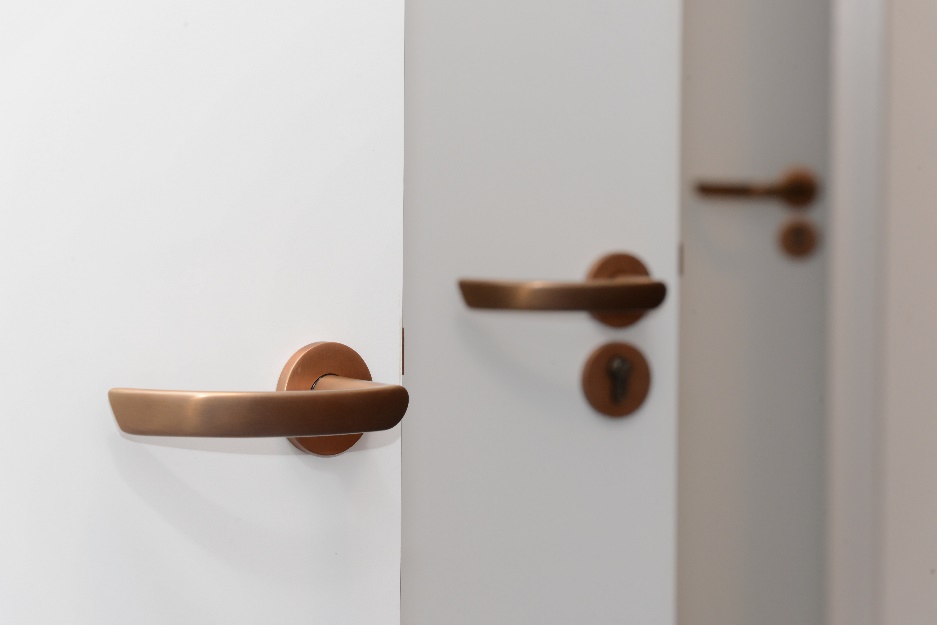 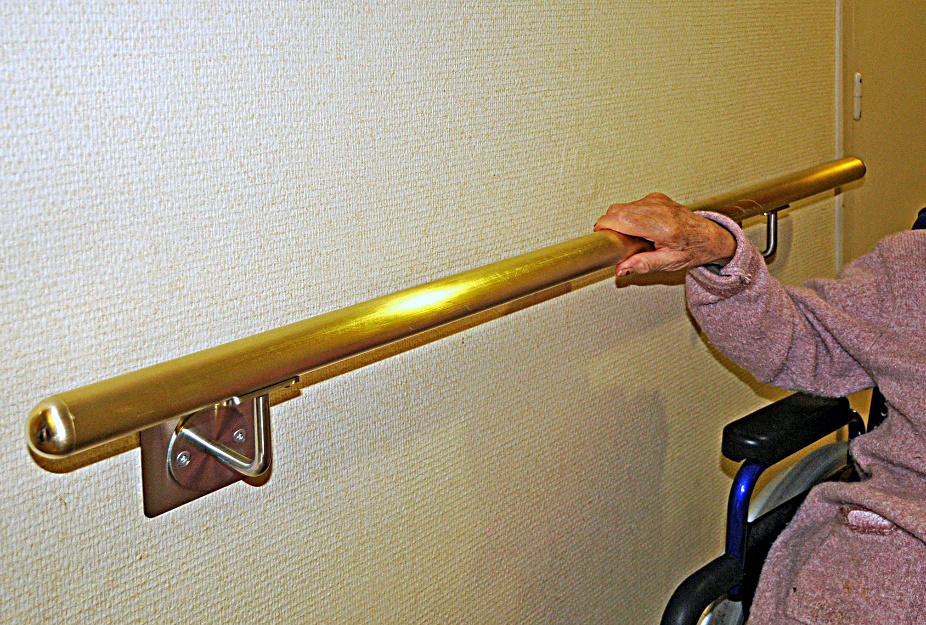 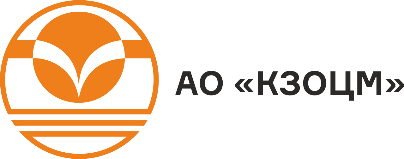 Примеры реализации проектов по омеднению поверхностей
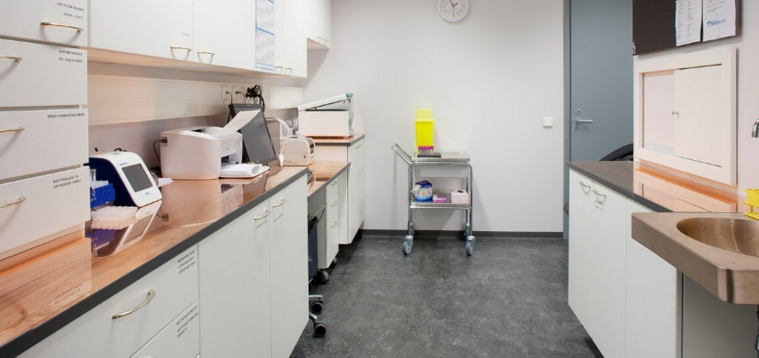 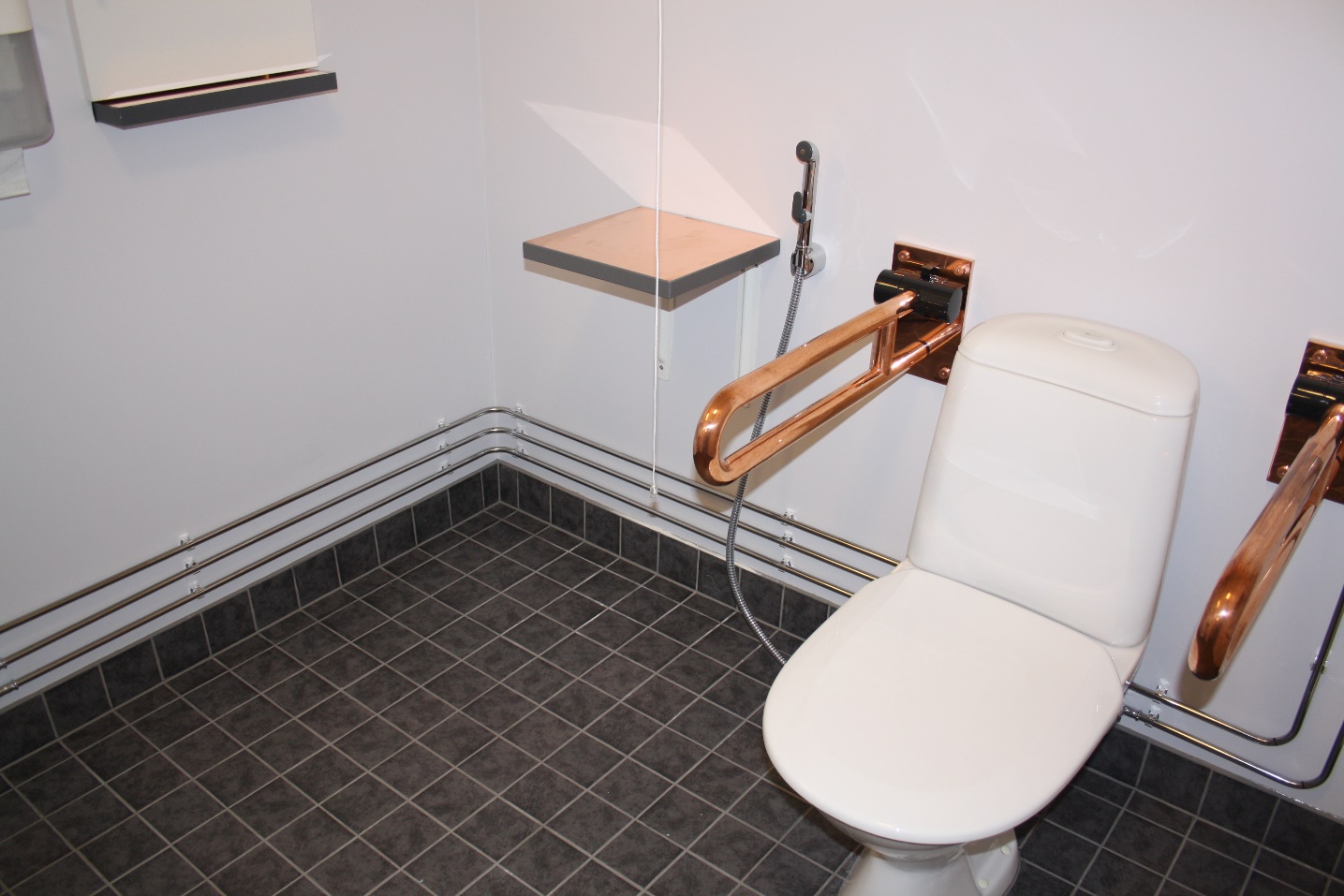 Центр здоровья Isku-Yhtymä 
Финляндия
17
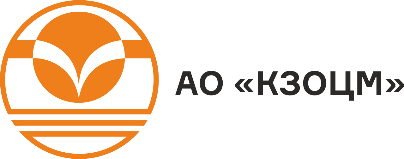 Примеры реализации проектов по омеднению поверхностей
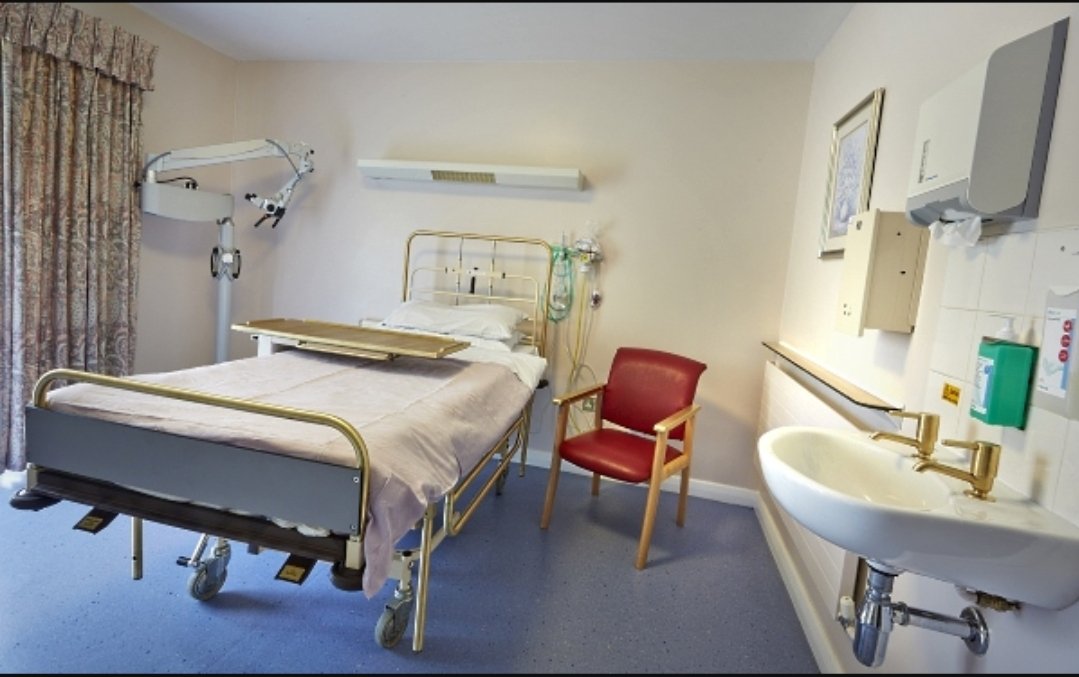 The Bostonian Sleep Clinic
Великобритания
18
Спасибо за внимание!
Заинтересовались поставкой 
антимикробной фольги с липким слоем CuPRO?
Звоните! И мы отправим вам образцы.
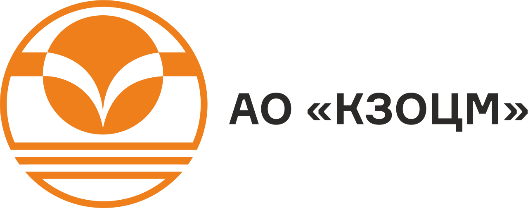 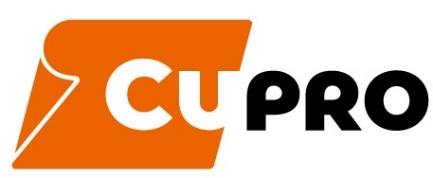 Отдел продаж
+7 (34368) 98-002 , info@ocm.ru